Figure 7. Surface reconstruction of the white matter of the template brain with the superimposed MPM of the SPC. The ...
Cereb Cortex, Volume 18, Issue 9, September 2008, Pages 2141–2157, https://doi.org/10.1093/cercor/bhm241
The content of this slide may be subject to copyright: please see the slide notes for details.
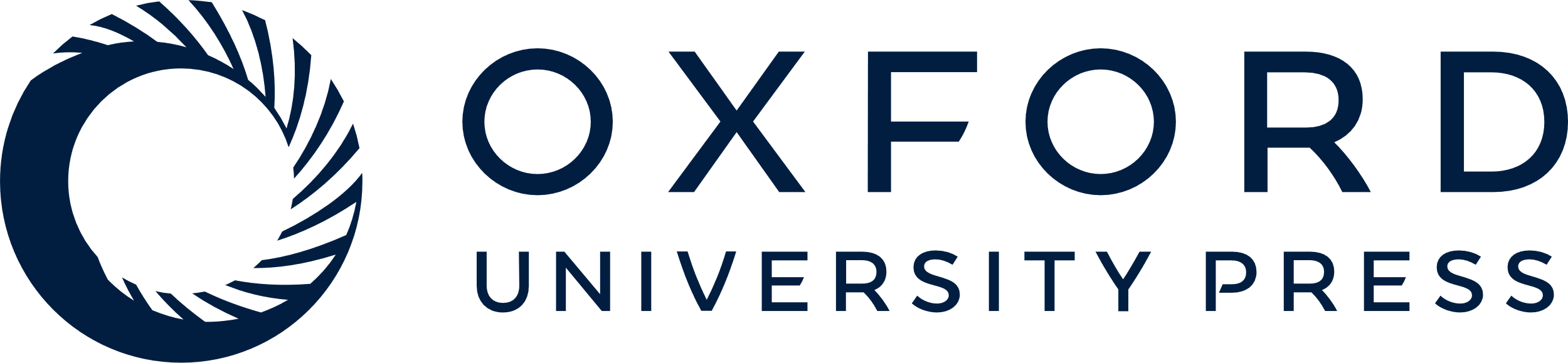 [Speaker Notes: Figure 7. Surface reconstruction of the white matter of the template brain with the superimposed MPM of the SPC. The point of view is posterior with an elevation of 45° from the horizontal plane as shown by the arrow in the inset in the right upper corner. The major sulci are marked by dashed lines.


Unless provided in the caption above, the following copyright applies to the content of this slide: © The Author 2008. Published by Oxford University Press. All rights reserved. For permissions, please e-mail: journals.permissions@oxfordjournals.org]